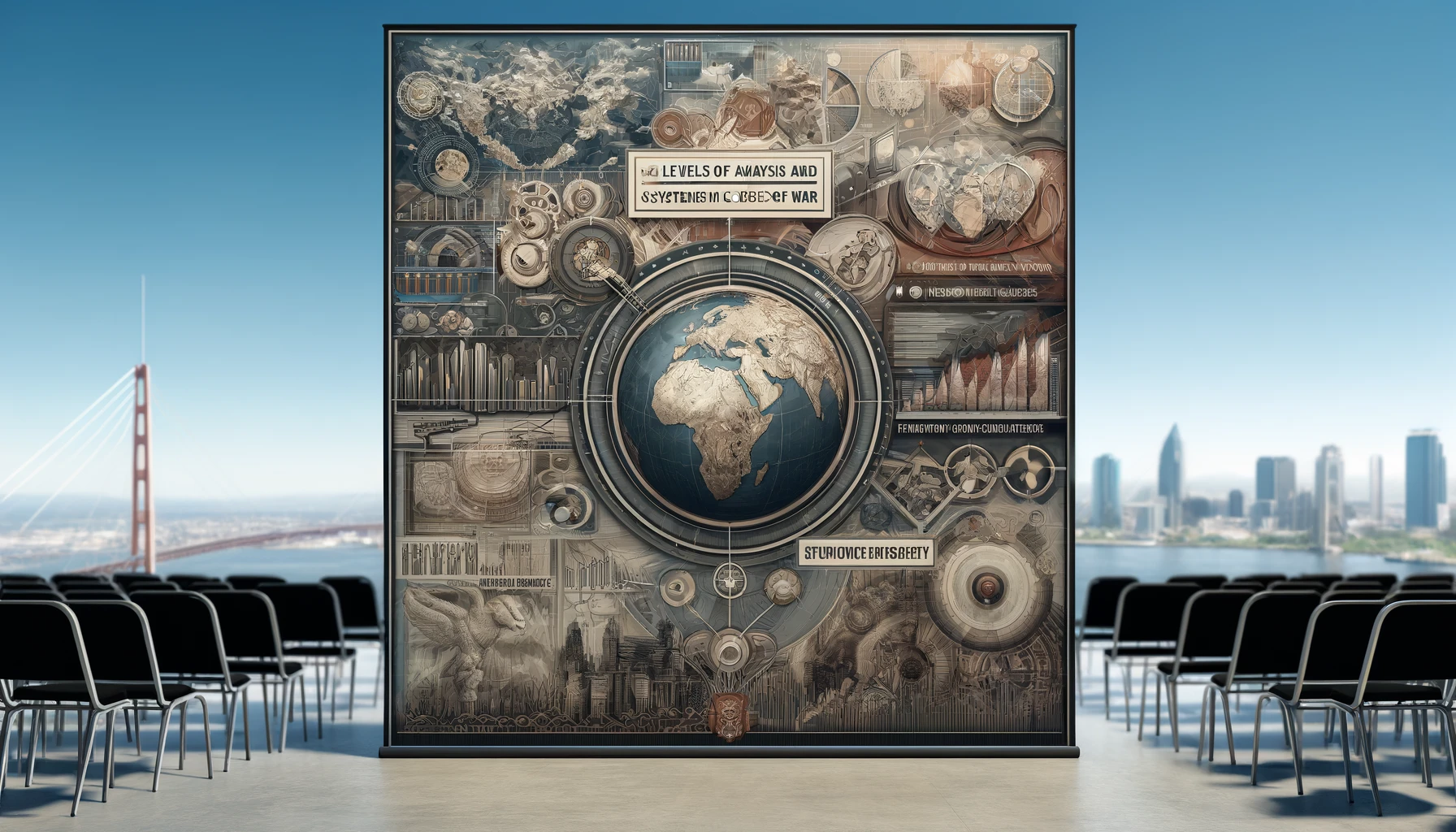 Úrovně analýzy a systémové příčiny války
BSSn4404 Výzkum konfliktu
Jan Kleiner
29.4.2024
1
Intro
Housekeeping: prosba a odměna
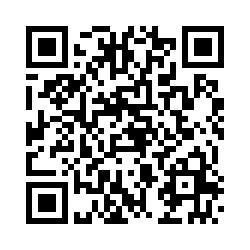 Posunutí deadlinu odevzdání seminární práce na 26. 5. 2024 vč. 
Vhled do výzkumu na katedře a pomoc s pilotním testováním dotazníku.
Dotazník: https://masaryk.eu.qualtrics.com/jfe/form/SV_bjh1QlSZ0QNcOou
Pilotáž (cca 40 min):
Nejasnosti (např. instrukce či formulace otázek).
Gramatické a stylistické chyby.
Zobrazovací chyby (např. na mobilu).
Další chyby, co by mohly ohrožovat validitu a reliabilitu.

Zapisujte si prosím poznámky průběžně – na konci pak bude textové okno (příp. ústně) a kvantitativní ohodnocení – počkejte prosím, vyplníme společně.
Odpovídejte pravdivě (v případě otázek na zařazení, hodnost apod. samozřejmě ne)
Oproti reálnému dotazníku povolený back button, ale snažte se jej nepoužívat.
Debriefing.
2
Výzkum
SCHVÁLNĚ ZAKRYTÉ, SMAŽTE OBRAZEC 
			AŽ PO DOKONČENÍ PILOTÁŽE
Debriefing a feedback
Posuďte úroveň mundane realismu a Hawthorne effect.
CVI + Cronbachovo alfa
Design: (kvazi)experimentální dotazník, conjoint experiment
Decepce: odvedení pozornosti na kybernetickou bezpečnost.
Bogus pipeline – věřili jste, že jsme schopni odhalit nekoherentní/lživé odpovědi?
Pomohlo vám nepřímé dotazování skrze projekční techniky (u sdílení) k pravdivější odpovědi?
Jak podle vás fungovaly dezinformační bomby?
Jak hodnotíte conjoint design? 
Jak celkově hodnotíte dotazník? – jakékoliv připomínky/dotazy
3
Výzkum
SCHVÁLNĚ ZAKRYTÉ, SMAŽTE OBRAZEC 
			AŽ PO DOKONČENÍ PILOTÁŽE
Debriefing – testované proměnné, kauzální mechanismy a operacionalizace
Personality traits (Big 5).
Stress resiliency – BRS (Brief Resillience Score)
Attention – timers + LAC and SAC
Source (authoritativness of source) – NÚKIB, fake NÚKIB, ČT24, AC24
Content – stratcom, disinformation, phishing, legitimate phishing 
Metrics (consensus indicators) – facebook engagement metrics
Sociodemographic variables
Frequency of visits to social media (time spent there)
cyber-security awareness - Cyber Hygiene Inventory 
media literacy - Media and Information Literacy Test
4
Výzkum
SCHVÁLNĚ ZAKRYTÉ, SMAŽTE OBRAZEC 
			AŽ PO DOKONČENÍ PILOTÁŽE
Závislé proměnné
Likelihood of sharing – in % from 0 to 100 (due to conjoint design) 
Accuracy/credibility/truthfulness rating - in % from 0 to 100 (due to conjoint design) and approximation to Likert scale above the numeric scale
5
Výzkum